Mesleki Yabancı Dil 2
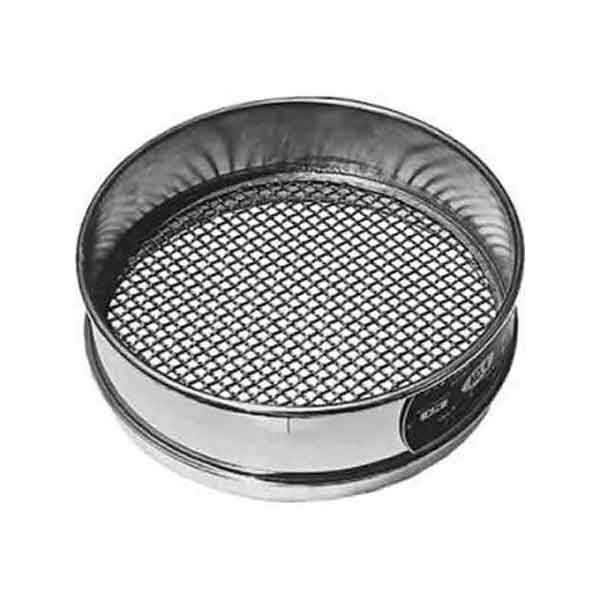 SIEVEsüzgeç-elek-kalbur
SKIMMERMESH SKIMMER
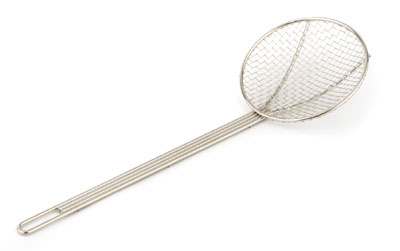 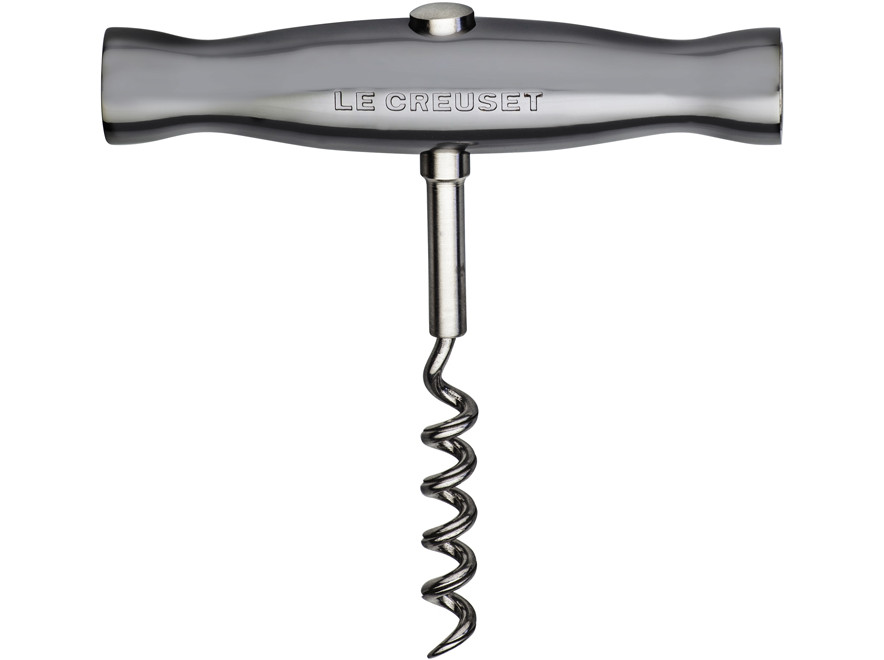 CORKSCREW
MEAR TENDERIZERet yumuşatıcısı-et döveceğiMEAT MALLETet döveceği-et tokacıSTEAK HAMMERbiftek çekiciTENDERIZER HAMMERyumuşatıcı çekiç
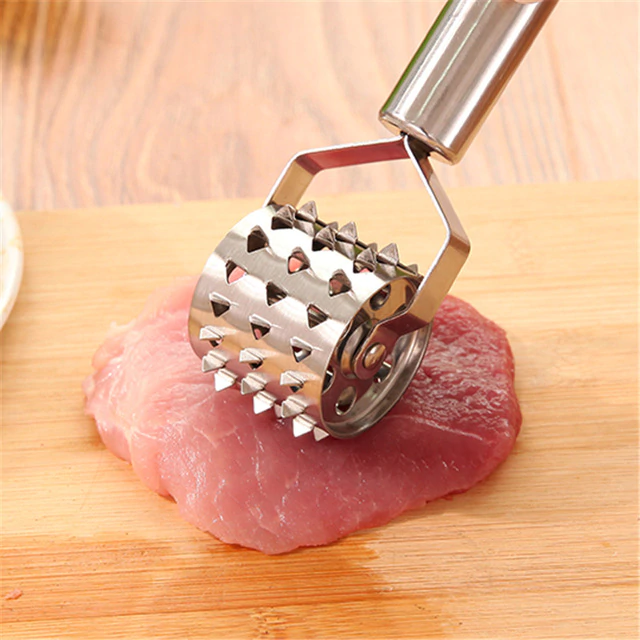 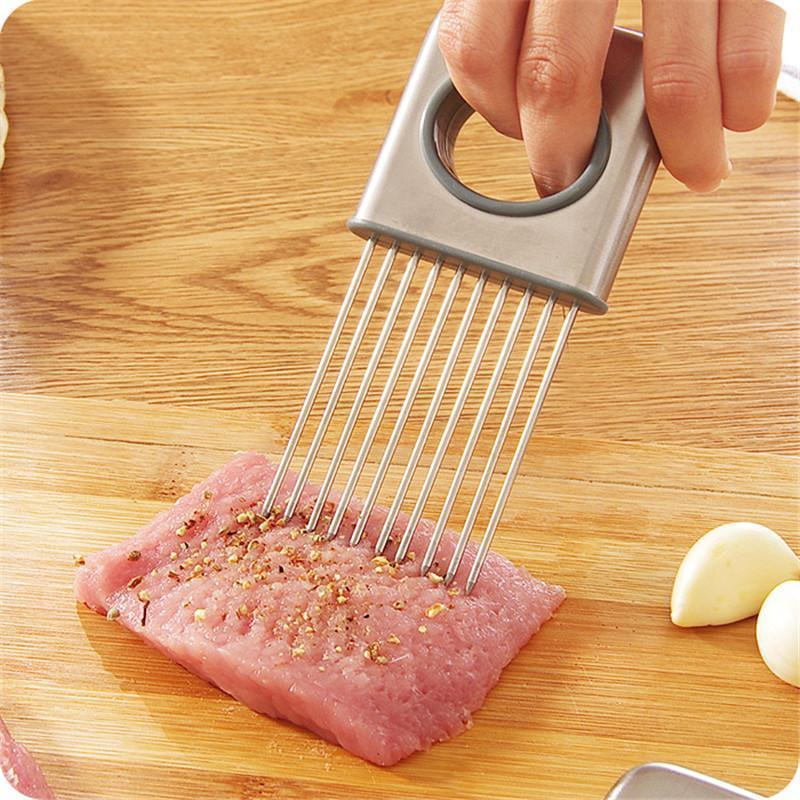 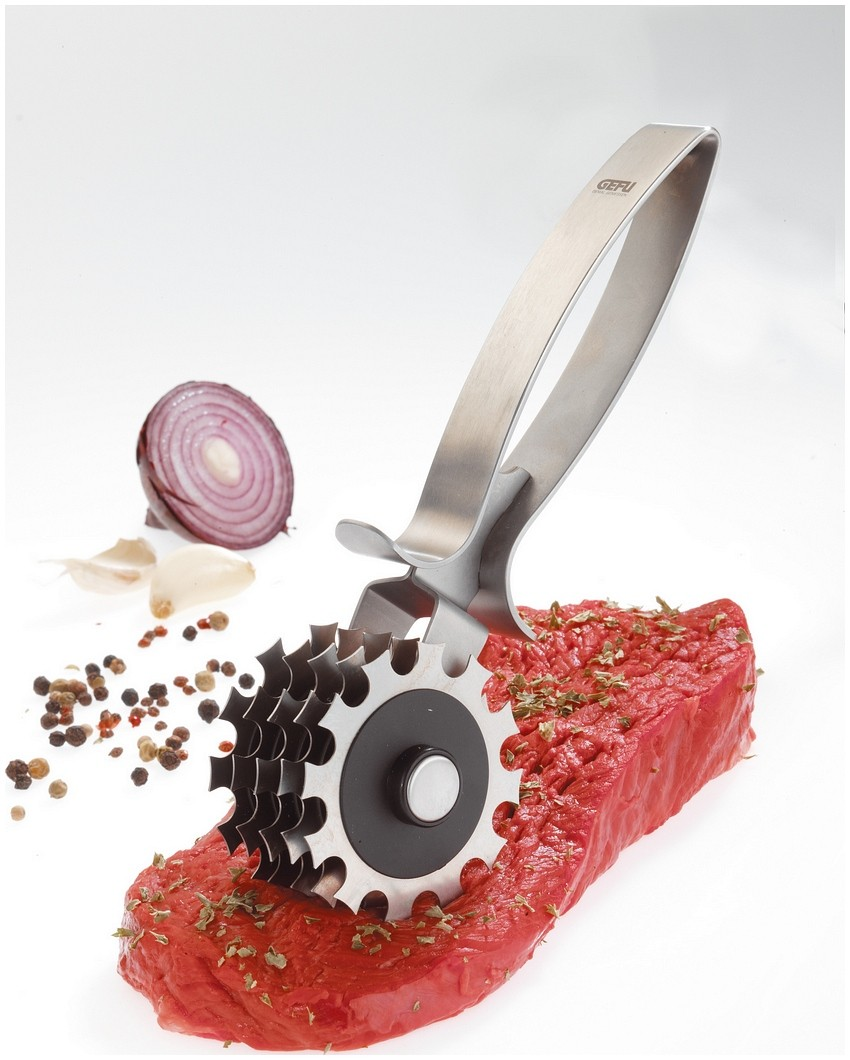 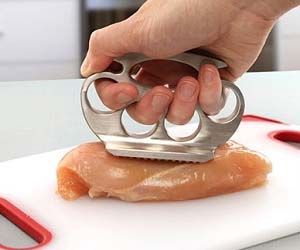 PRESSURE COOKER